BBA in MIS
A complete redesign – November 2010
Process
[Speaker Notes: Describe the major steps of the process (left), including what we learned from each major step (right).]
BBA IN MIS - Vision
FutureA digital centric world in which a group of large and growing IT centric firms and providers provide infrastructure like services which an ever increasing group of smaller entrepreneurial firms apply and reimagine to create innovative and value added services for consumers and business. 
Our students will successfully compete in a new world in which traditional large corporations continue to streamline their IT operations but grow and add new technologically enhanced innovative capabilities
Contrast
A local insurance firm had more than 1800 IT jobs in 1999 but now has less than half. Twitter has 27 employees. Who has the better brand? Who has the better job prospects?
Goal
Prepare students for jobs that are at the intersection of the needs of large IT firms, smaller entrepreneurial firms, and traditional large business.
Themes
MediaApply social, digital, integrative media to create opportunities and collaboration
Entrepreneurial thinkingCreate innovative technology enabled corporate and consumer products/services
CollaborationVirtual teamwork, partnerships, customer interaction
Professional developmentMake persuasive arguments about technology
Leverage Fox Core CurriculumUtilize cost//benefit analysis as part of IT project portfolio management
Evolutionary and radical technologyBuild a datacenter today or utilize cloud computing and open source? Corporate and consumer technology
Critical thinkingIdentify and draw insight from data, apply the concept of objects
Lead changeChampion change in small and large firms – Social media, create business intelligence, cyber security, risk management, knowledge management, cloud, etc.
[Speaker Notes: List some of the major themes and include a few comments to help audience understand why this is included.]
Hype Cycle for High-Performance Workplace 2010
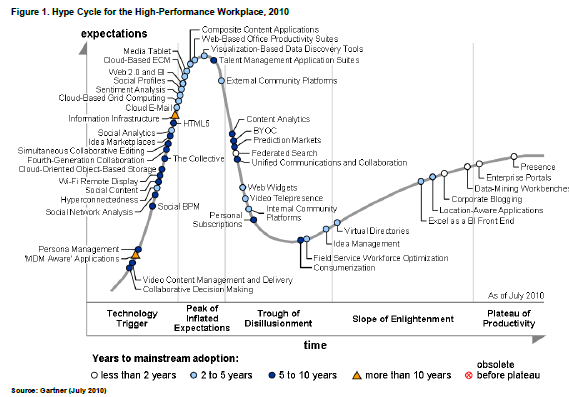 [Speaker Notes: This doesn’t really work as I had hoped.  I wanted to see how many of the topics we will be covering are on the hype cycle for the high-performance workplace to show that the topics we’re going to cover are going to be the hot topics in the future.  I see a few like data-mining, corporate blogging, Excel as a BI front end, Web Widgets, content analytics, composite content applications, cloud based grid computing, cloud e-mail, social analytics, social network analysis.]
Transition of IT Roles
2005
2010
Corporate IT
(in the datacenter)
Corporate IT
(in the business unit)
Small/Midsize Business
Business Analyst
Social Media Engineer
Systems Analyst
Solution Developer
Business Analyst
Data
Analyst
Application developer
Change Agent
Database Administrator
Entrepreneurial Firms
Systems Administrator
Digital Product and Service Development
Where will our students contribute
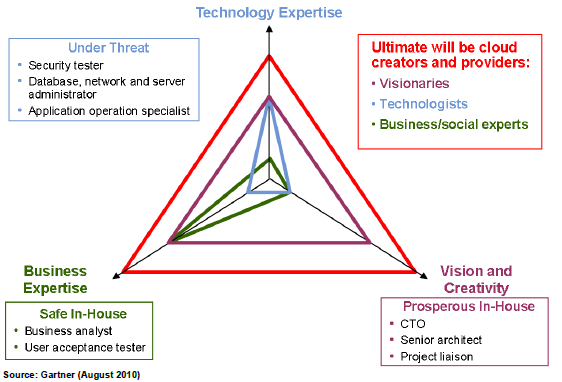 [Speaker Notes: Research done by Gartner.  Looks at skills across three dimensions, technology expertise, business expertise, vision/creativity.                                              

Under Threat – This is closely aligned with what we have been teaching in significant portions of the existing curriculum.

Safe In-House, Prosperous In-House, and Ultimate will be Cloud Creators and Providers – This is where we are headed with the new curriculum.]
Fundamental shift
“I integrate business and technology”
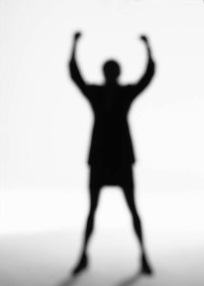 Large business
Technology
Tired
“I am a leader in technology-enabled products and services”
Business, consumers, non-profit
Wired
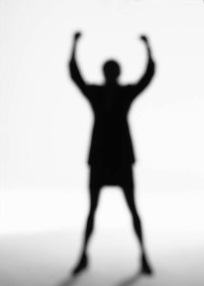 Technology
Demand
Open Source Solutions
Data Analytics
Cyber Security
Cloud Computing
Data Mining
Change Leadership
Mobile
Visualization
Virtualization
IT Risk Management
PHP/MySQL
Benefits Realization
Digital Design
Google Analytics
Data Warehousing
Human Factors
ERP
Outsourcing
IT Project Leadership
AaaS – Salesforce.Com
IaaS – Amazon EC2
Open Source Development Strategies
Business Process Optimization
[Speaker Notes: The skill set which was in demand 5 years ago isn’t the same skill set which will be in demand for the next 5 years.  Most of these topics either didn’t exist or were significantly less mature 5 years ago.  The next generation IT professional needs to have a basic understanding of these topics and how these topics create value for an organization.  This skill set will truly differentiate our graduates from their competition and will lead to superior placement rates.]
REVISED BBA in MIS DESCRIPTION
The top 10 ranked Fox BBA Major in Management Information Systems (MIS) produces business-oriented, technically proficient professionals. The Fox BBA in MIS will train you to identify, evaluate, build, and acquire technology solutions for large and start-up firms. 
Initiate and lead technology enabled change (e.g., act as a change agent in a large firm)
Analyze and design innovative digital products and services (e.g., create and implement the social media strategy for a new start-up)
Apply IT to automate and improve business processes (e.g., patient information system for a hospital)
Transform a business function with IT (e.g., use iPhone apps to reach new customers)
Analyze clients, specify needs, integrate applications, and manage projects (e.g., select and acquire a new web conferencing system)
New Portfolio requirement
As a graduation requirement, all MIS majors will be required to compile a portfolio that includes:
An internship (or 3 months related part-time work experience)
An e-portfolio including their online resume and online projects
Documentation of other professional development activities
PROPOSED BBA in MIS
Electives
Choose one from:
Social media
Cyber security
Mobile and web application development
Internet enabled supply chains
Design thinking
Internship
Key changes
Add/enhance/emphasize
Required internship or work experience
Entrepreneurial thinking and innovation
Analysis of data
Technology platforms
Design
Change leadership and management
Web  and Plugin based scripting and data integration
Remove/reduce/change
2.5 semesters of programming to 1 semester
Object oriented and client/server
Database administration and creation
Project management and process analysis are now aspects of change leadership
Traditional textbooks
New delivery tools
Apply social media (FoxMIS community site)
Use e-books
Implications for The FOX CORE
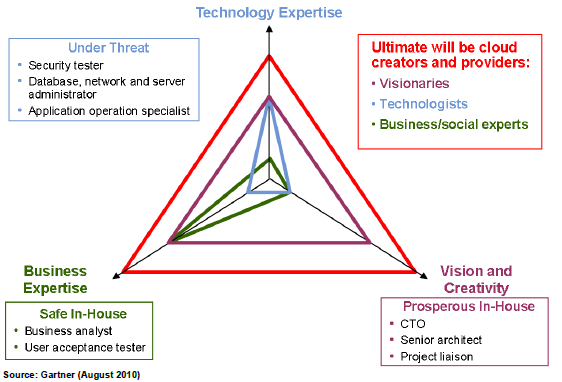 Write a blog or use social media to influence others?
Utilize negotiation skills?
Utilize NPV analysis to make investment decisions?
Make a compelling business case for a technology enabled innovation?
Apply new media to marketing
Understand how business processes span functional areas and how they impact the income statement?
[Speaker Notes: Research done by Gartner.  Looks at skills across three dimensions, technology expertise, business expertise, vision/creativity.                                              

Under Threat – This is closely aligned with what we have been teaching in significant portions of the existing curriculum.

Safe In-House, Prosperous In-House, and Ultimate will be Cloud Creators and Providers – This is where we are headed with the new curriculum.]
CURRENT BBA in MIS
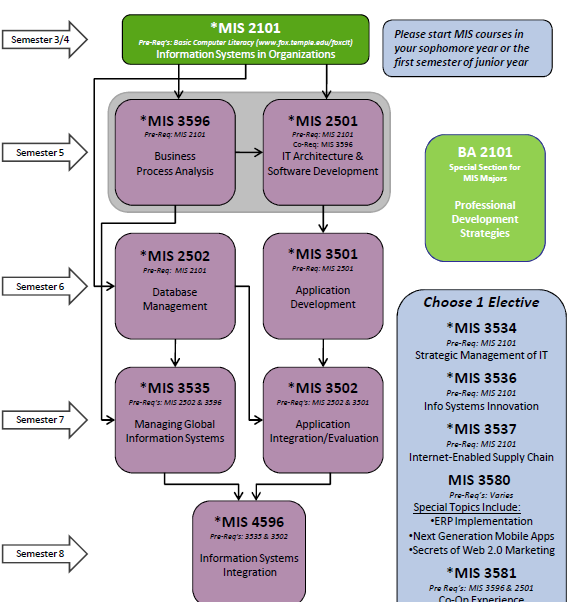 Can we…
Not screw up our existing students
Protect the size of the traditionally “major only” courses
Allow a student to hustle and complete the program in 3 semesters
MIS 2501
Pre-Req: MIS 2101
 Enterprise Architecture
MIS 2502
Pre-Req: MIS 2101
Data Analytics
Semester 5
MIS 3596
Pre-Req: MIS 2101

Digital Design
and Innovation
MIS 3501
Pre-Req: MIS 2502

Data-centric
Application
Development
Semester 6
Choose 1 Elective

*MIS 3534
Pre-Req: MIS 2101
Strategic Management of IT

*MIS 3536
Pre-Req: MIS 2101
Info Systems Innovation

*MIS 3537
Pre-Req: MIS 2101
Internet-Enabled Supply Chain

MIS 3580 
Pre-Req’s: Varies
Special Topics Include:
ERP Implementation
Next Generation Mobile Apps
Secrets of Web 2.0 Marketing

*MIS 3581
Pre Req’s: MIS 3596 & 2501
Co-Op Experience

MIS 3582/3682
Independent Study
MIS 3535
Pre-Req’s: 3596

Change Leadership
*MIS 35xx
Pre-Req: Varies
MIS Elective
Semester 7
*MIS 4596
Pre-Req’s: 3535 & 3501

IT Value and
Service Delivery
Semester 8
MIS 3596
Pre-Req: MIS 2101

Digital Design
and Innovation
MIS 2501
Pre-Req: MIS 2101
 Enterprise Architecture
MIS 2502
Pre-Req: MIS 2101
Data Analytics
Semester 5
Choose 1 Elective

*MIS 3534
Pre-Req: MIS 2101
Strategic Management of IT

*MIS 3536
Pre-Req: MIS 2101
Info Systems Innovation

*MIS 3537
Pre-Req: MIS 2101
Internet-Enabled Supply Chain

MIS 3580 
Pre-Req’s: Varies
Special Topics Include:
ERP Implementation
Next Generation Mobile Apps
Secrets of Web 2.0 Marketing

*MIS 3581
Pre Req’s: MIS 3596 & 2501
Co-Op Experience

MIS 3582/3682
Independent Study
MIS 3535
Pre-Req’s: 3596

Change Leadership
MIS 3501
Pre-Req: MIS 2502

Data-centric
Application
Development
Semester 6
*MIS 35xx
Pre-Req: Varies
MIS Elective
*MIS 4596
Pre-Req’s: 3535 & 3501

IT Value and
Service Delivery
Semester 7
Semester 8